Обучающее занятие для родителейЭтапы и содержание работы по коррекции звука /Ш/
Упражнения  «Окошко», «Лопатка»,  «Чашка»
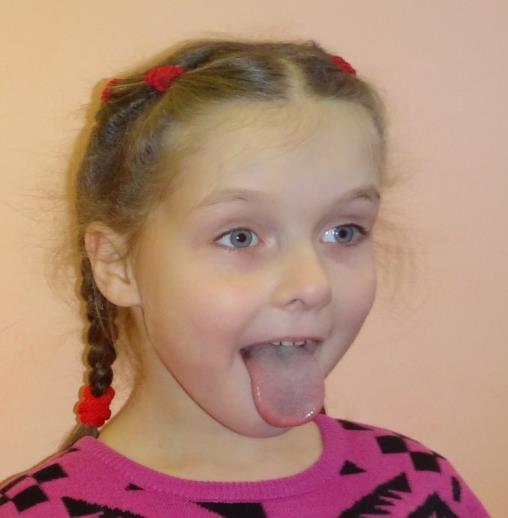 Голосовые и дыхательные упражнения:- Надувание щек одновременно и поочередно- губы трубочкой, выдох тонкой, длинной струей задувание на картинки, мелкие предметы- Выдыхание воздуха посередине языка (чашечкой, сдувание ватки с кончика носа)
Массаж языка. Упражнение «Барабанщик», «Балалаечка»
Игры «Лото», «Дорожки» для автоматизации шипящего звука /Ш/ на уровне слова в игровой деятельности
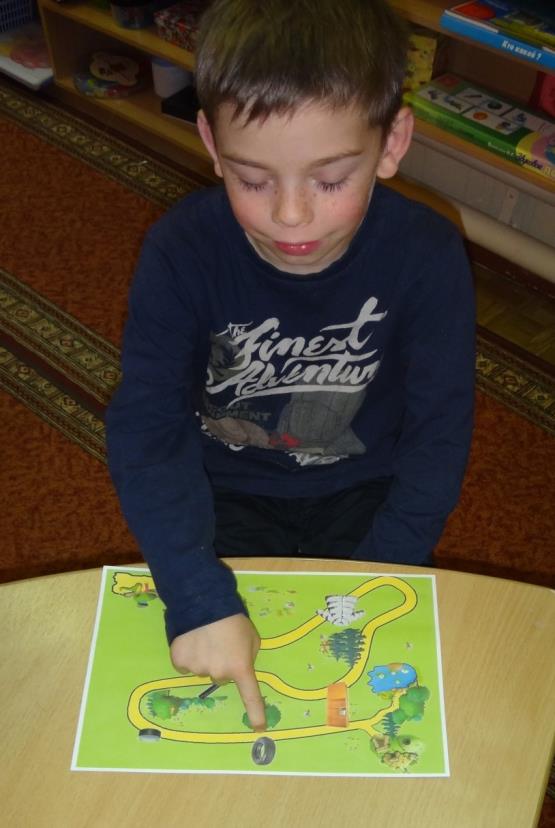 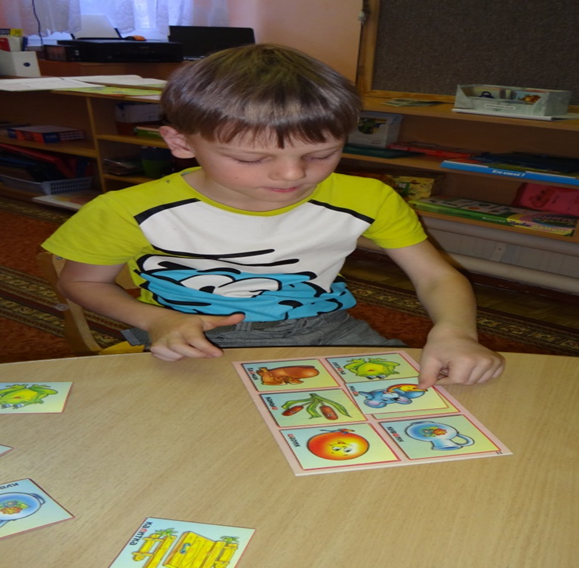 Формирование простых форм фонематического анализа:найди все слова, в которых «спрятался» звук /Ш/ Шишки, шары, шахматы, Шапокляк и т.д.